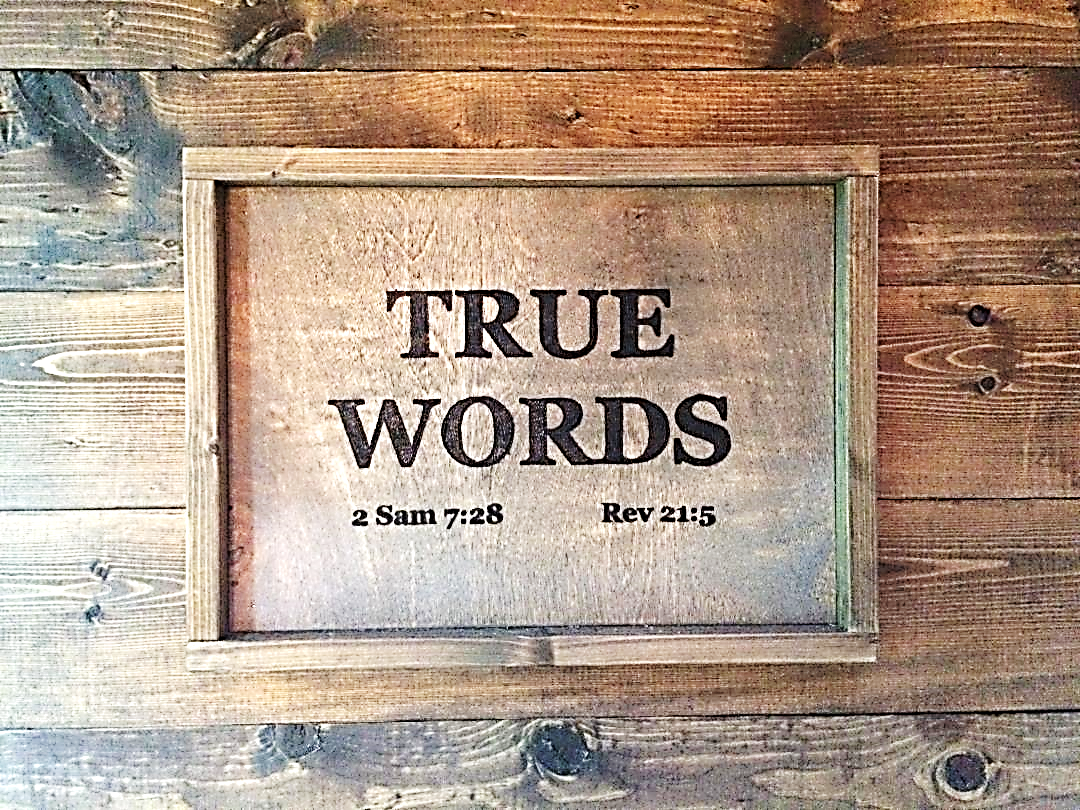 SERMON TITLE
John Chapter 6
John 5:24   Verily, verily, I say unto you, He that heareth my word, and believeth on him that sent me, hath everlasting life, and shall not come into condemnation; but is passed from death unto life.
True Words Christian Church
John 6:1   After these things Jesus went over the sea of Galilee, which is the sea of Tiberias.
True Words Christian Church
True Words Christian Church
John 6:2-3   And a great multitude followed him, because they saw his miracles which he did on them that were diseased.  3 And Jesus went up into a mountain, and there he sat with his disciples.
True Words Christian Church
John 6:4   And the passover, a feast of the Jews, was nigh.
True Words Christian Church
John 6:5-6   When Jesus then lifted up his eyes, and saw a great company come unto him, he saith unto Philip, Whence shall we buy bread, that these may eat?  6 And this he said to prove him: for he himself knew what he would do.
True Words Christian Church
John 6:7   Philip answered him, Two hundred pennyworth of bread is not sufficient for them, that every one of them may take a little.
True Words Christian Church
Matthew 20:2   And when he had agreed with the labourers for a penny a day, he sent them into his vineyard.
True Words Christian Church
Matthew 14:21   And they that had eaten were about five thousand men, beside women and children.
True Words Christian Church
John 6:8-9   One of his disciples, Andrew, Simon Peter's brother, saith unto him,  9 There is a lad here, which hath five barley loaves, and two small fishes: but what are they among so many?
True Words Christian Church
John 6:10   And Jesus said, Make the men sit down. Now there was much grass in the place. So the men sat down, in number about five thousand.
True Words Christian Church
Mark 6:39-40   And he commanded them to make all sit down by companies upon the green grass.  40 And they sat down in ranks, by hundreds, and by fifties.
True Words Christian Church
John 6:11-12   And Jesus took the loaves; and when he had given thanks, he distributed to the disciples, and the disciples to them that were set down; and likewise of the fishes as much as they would.  12 When they were filled, he said unto his disciples, Gather up the fragments that remain, that nothing be lost.
True Words Christian Church
John 6:13   Therefore they gathered them together, and filled twelve baskets with the fragments of the five barley loaves, which remained over and above unto them that had eaten.
True Words Christian Church
2 Kings 4:42-43   And there came a man from Baal-shalisha, and brought the man of God bread of the firstfruits, twenty loaves of barley, and full ears of corn in the husk thereof. And he said, Give unto the people, that they may eat.  43 And his servitor said, What, should I set this before an hundred men? He said again, Give the people, that they may eat: for thus saith the LORD, They shall eat, and shall leave thereof.
True Words Christian Church
2 Kings 4:44   So he set it before them, and they did eat, and left thereof, according to the word of the LORD.
True Words Christian Church
John 6:14   Then those men, when they had seen the miracle that Jesus did, said, This is of a truth that prophet that should come into the world.
True Words Christian Church
Acts 3:22-23   For Moses truly said unto the fathers, A prophet shall the Lord your God raise up unto you of your brethren, like unto me; him shall ye hear in all things whatsoever he shall say unto you.  23 And it shall come to pass, that every soul, which will not hear that prophet, shall be destroyed from among the people.
True Words Christian Church
John 6:15   When Jesus therefore perceived that they would come and take him by force, to make him a king, he departed again into a mountain himself alone.
True Words Christian Church
John 6:16-18   And when even was now come, his disciples went down unto the sea,  17 And entered into a ship, and went over the sea toward Capernaum. And it was now dark, and Jesus was not come to them.  18 And the sea arose by reason of a great wind that blew.
True Words Christian Church
John 6:19-21   So when they had rowed about five and twenty or thirty furlongs, they see Jesus walking on the sea, and drawing nigh unto the ship: and they were afraid.  20 But he saith unto them, It is I; be not afraid.  21 Then they willingly received him into the ship: and immediately the ship was at the land whither they went.
True Words Christian Church
John 6:22-23   The day following, when the people which stood on the other side of the sea saw that there was none other boat there, save that one whereinto his disciples were entered, and that Jesus went not with his disciples into the boat, but that his disciples were gone away alone;  23 (Howbeit there came other boats from Tiberias nigh unto the place where they did eat bread, after that the Lord had given thanks:)
True Words Christian Church
John 6:24   When the people therefore saw that Jesus was not there, neither his disciples, they also took shipping, and came to Capernaum, seeking for Jesus.
True Words Christian Church
John 6:25   And when they had found him on the other side of the sea, they said unto him, Rabbi, when camest thou hither?
True Words Christian Church
John 6:26   Jesus answered them and said, Verily, verily, I say unto you, Ye seek me, not because ye saw the miracles, but because ye did eat of the loaves, and were filled.
True Words Christian Church
John 6:27   Labour not for the meat which perisheth, but for that meat which endureth unto everlasting life, which the Son of man shall give unto you: for him hath God the Father sealed.
True Words Christian Church
John 6:28-29   Then said they unto him, What shall we do, that we might work the works of God?  29 Jesus answered and said unto them, This is the work of God, that ye believe on him whom he hath sent.
True Words Christian Church
John 6:30-31   They said therefore unto him, What sign shewest thou then, that we may see, and believe thee? what dost thou work?  31 Our fathers did eat manna in the desert; as it is written, He gave them bread from heaven to eat.
True Words Christian Church
Philippians 4:11   Not that I speak in respect of want: for I have learned, in whatsoever state I am, therewith to be content.
True Words Christian Church
Proverbs 19:23   The fear of the LORD tendeth to life: and he that hath it shall abide satisfied; he shall not be visited with evil.
True Words Christian Church
John 6:32-33   Then Jesus said unto them, Verily, verily, I say unto you, Moses gave you not that bread from heaven; but my Father giveth you the true bread from heaven.  33 For the bread of God is he which cometh down from heaven, and giveth life unto the world.
True Words Christian Church
John 6:34   Then said they unto him, Lord, evermore give us this bread.
True Words Christian Church
John 6:35   And Jesus said unto them, I am the bread of life: he that cometh to me shall never hunger; and he that believeth on me shall never thirst.
True Words Christian Church
John 6:36   But I said unto you, That ye also have seen me, and believe not.
True Words Christian Church
Deuteronomy 8:2-3   And thou shalt remember all the way which the LORD thy God led thee these forty years in the wilderness, to humble thee, and to prove thee, to know what was in thine heart, whether thou wouldest keep his commandments, or no.  3 And he humbled thee, and suffered thee to hunger, and fed thee with manna, which thou knewest not, neither did thy fathers know; that he might make thee know that man doth not live by bread only, but by every word that proceedeth out of the mouth of the LORD doth man live.
True Words Christian Church
John 6:37   All that the Father giveth me shall come to me; and him that cometh to me I will in no wise cast out.
True Words Christian Church
John 6:38   For I came down from heaven, not to do mine own will, but the will of him that sent me.
True Words Christian Church
John 6:39   And this is the Father's will which hath sent me, that of all which he hath given me I should lose nothing, but should raise it up again at the last day.
True Words Christian Church
John 6:40   And this is the will of him that sent me, that every one which seeth the Son, and believeth on him, may have everlasting life: and I will raise him up at the last day.
True Words Christian Church
John 6:41-42   The Jews then murmured at him, because he said, I am the bread which came down from heaven.  42 And they said, Is not this Jesus, the son of Joseph, whose father and mother we know? how is it then that he saith, I came down from heaven?
True Words Christian Church
John 6:43-44   Jesus therefore answered and said unto them, Murmur not among yourselves.  44 No man can come to me, except the Father which hath sent me draw him: and I will raise him up at the last day.
True Words Christian Church
Romans 1:20-21   For the invisible things of him from the creation of the world are clearly seen, being understood by the things that are made, even his eternal power and Godhead; so that they are without excuse:  21 Because that, when they knew God, they glorified him not as God, neither were thankful; but became vain in their imaginations, and their foolish heart was darkened.
True Words Christian Church
Hebrews 6:4-6   For it is impossible for those who were once enlightened, and have tasted of the heavenly gift, and were made partakers of the Holy Ghost,  5 And have tasted the good word of God, and the powers of the world to come,  6 If they shall fall away, to renew them again unto repentance; seeing they crucify to themselves the Son of God afresh, and put him to an open shame.
True Words Christian Church
Proverbs 1:23-26   Turn you at my reproof: behold, I will pour out my spirit unto you, I will make known my words unto you.  24 Because I have called, and ye refused; I have stretched out my hand, and no man regarded;  25 But ye have set at nought all my counsel, and would none of my reproof:  26 I also will laugh at your calamity; I will mock when your fear cometh;
True Words Christian Church
Proverbs 1:27-30   When your fear cometh as desolation, and your destruction cometh as a whirlwind; when distress and anguish cometh upon you.  28 Then shall they call upon me, but I will not answer; they shall seek me early, but they shall not find me:  29 For that they hated knowledge, and did not choose the fear of the LORD:  30 They would none of my counsel: they despised all my reproof.
True Words Christian Church
John 6:45   It is written in the prophets, And they shall be all taught of God. Every man therefore that hath heard, and hath learned of the Father, cometh unto me.
True Words Christian Church
Jeremiah 31:34   And they shall teach no more every man his neighbour, and every man his brother, saying, Know the LORD: for they shall all know me, from the least of them unto the greatest of them, saith the LORD: for I will forgive their iniquity, and I will remember their sin no more.
True Words Christian Church
Isaiah 54:13   And all thy children shall be taught of the LORD; and great shall be the peace of thy children.
True Words Christian Church
John 6:46   Not that any man hath seen the Father, save he which is of God, he hath seen the Father.
True Words Christian Church
John 6:47-48   Verily, verily, I say unto you, He that believeth on me hath everlasting life.  48 I am that bread of life.
True Words Christian Church
John 6:49   Your fathers did eat manna in the wilderness, and are dead.
True Words Christian Church
John 6:50-51   This is the bread which cometh down from heaven, that a man may eat thereof, and not die.  51 I am the living bread which came down from heaven: if any man eat of this bread, he shall live for ever: and the bread that I will give is my flesh, which I will give for the life of the world.
True Words Christian Church
John 6:52-53   The Jews therefore strove among themselves, saying, How can this man give us his flesh to eat?  53 Then Jesus said unto them, Verily, verily, I say unto you, Except ye eat the flesh of the Son of man, and drink his blood, ye have no life in you.
True Words Christian Church
John 6:54-56   Whoso eateth my flesh, and drinketh my blood, hath eternal life; and I will raise him up at the last day.  55 For my flesh is meat indeed, and my blood is drink indeed.  56 He that eateth my flesh, and drinketh my blood, dwelleth in me, and I in him.
True Words Christian Church
Genesis 9:4   But flesh with the life thereof, which is the blood thereof, shall ye not eat.
True Words Christian Church
Leviticus 3:17   It shall be a perpetual statute for your generations throughout all your dwellings, that ye eat neither fat nor blood.
True Words Christian Church
Leviticus 7:27   Whatsoever soul it be that eateth any manner of blood, even that soul shall be cut off from his people.
True Words Christian Church
John 6:57-59   As the living Father hath sent me, and I live by the Father: so he that eateth me, even he shall live by me.  58 This is that bread which came down from heaven: not as your fathers did eat manna, and are dead: he that eateth of this bread shall live for ever.  59 These things said he in the synagogue, as he taught in Capernaum.
True Words Christian Church
Matthew 4:4   But he answered and said, It is written, Man shall not live by bread alone, but by every word that proceedeth out of the mouth of God.
True Words Christian Church
John 6:60-61   Many therefore of his disciples, when they had heard this, said, This is an hard saying; who can hear it?  61 When Jesus knew in himself that his disciples murmured at it, he said unto them, Doth this offend you?
True Words Christian Church
John 6:63   It is the spirit that quickeneth; the flesh profiteth nothing: the words that I speak unto you, they are spirit, and they are life.
True Words Christian Church
John 6:64   But there are some of you that believe not. For Jesus knew from the beginning who they were that believed not, and who should betray him.
True Words Christian Church
John 6:65-66   And he said, Therefore said I unto you, that no man can come unto me, except it were given unto him of my Father.  66 From that time many of his disciples went back, and walked no more with him.
True Words Christian Church
John 6:67-69   Then said Jesus unto the twelve, Will ye also go away?  68 Then Simon Peter answered him, Lord, to whom shall we go? thou hast the words of eternal life.  69 And we believe and are sure that thou art that Christ, the Son of the living God.
True Words Christian Church
John 6:70-71   Jesus answered them, Have not I chosen you twelve, and one of you is a devil?  71 He spake of Judas Iscariot the son of Simon: for he it was that should betray him, being one of the twelve.
True Words Christian Church